Michael Paolone
Edward Kaczanowicz
Zein-Eddine Meziani

Temple university
Solid Collaboration meeting
01/13/16
SoLID LGC Update
Michael Paolone,  Solid collaboration meeting, 01/12/16
Recent updates
The LGC GEMC code is now updated to the latest version of GEMC (2.2/2.3) and ready for integration.
Possible adjustments to reduce accidental backgrounds.
First steps toward prototype construction just starting.
Michael Paolone,  Solid collaboration meeting, 01/12/16
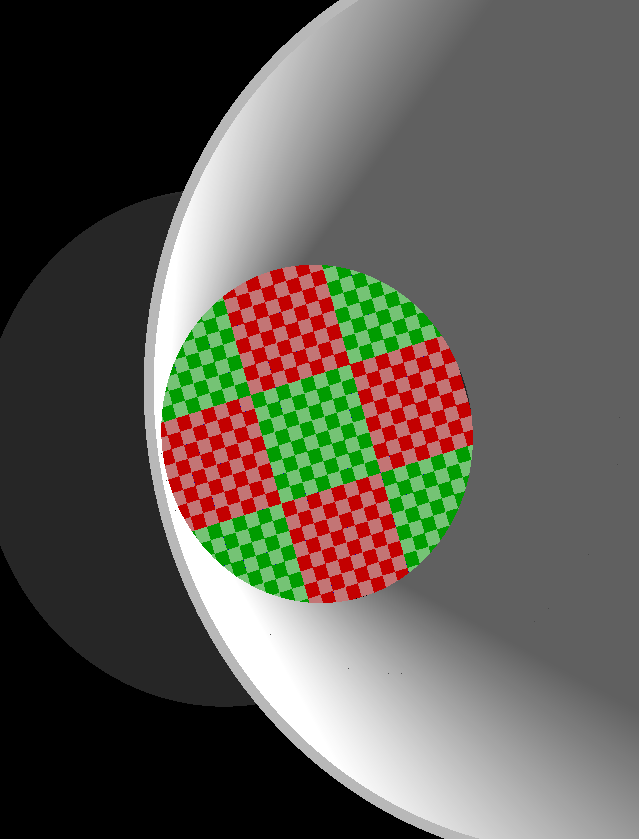 LGC GEMC 2.3 changes
Geometries updated.
MaPMT hit processing updated.
New MaPMT configuration: Every single pixel is now an individual sensitive detector.
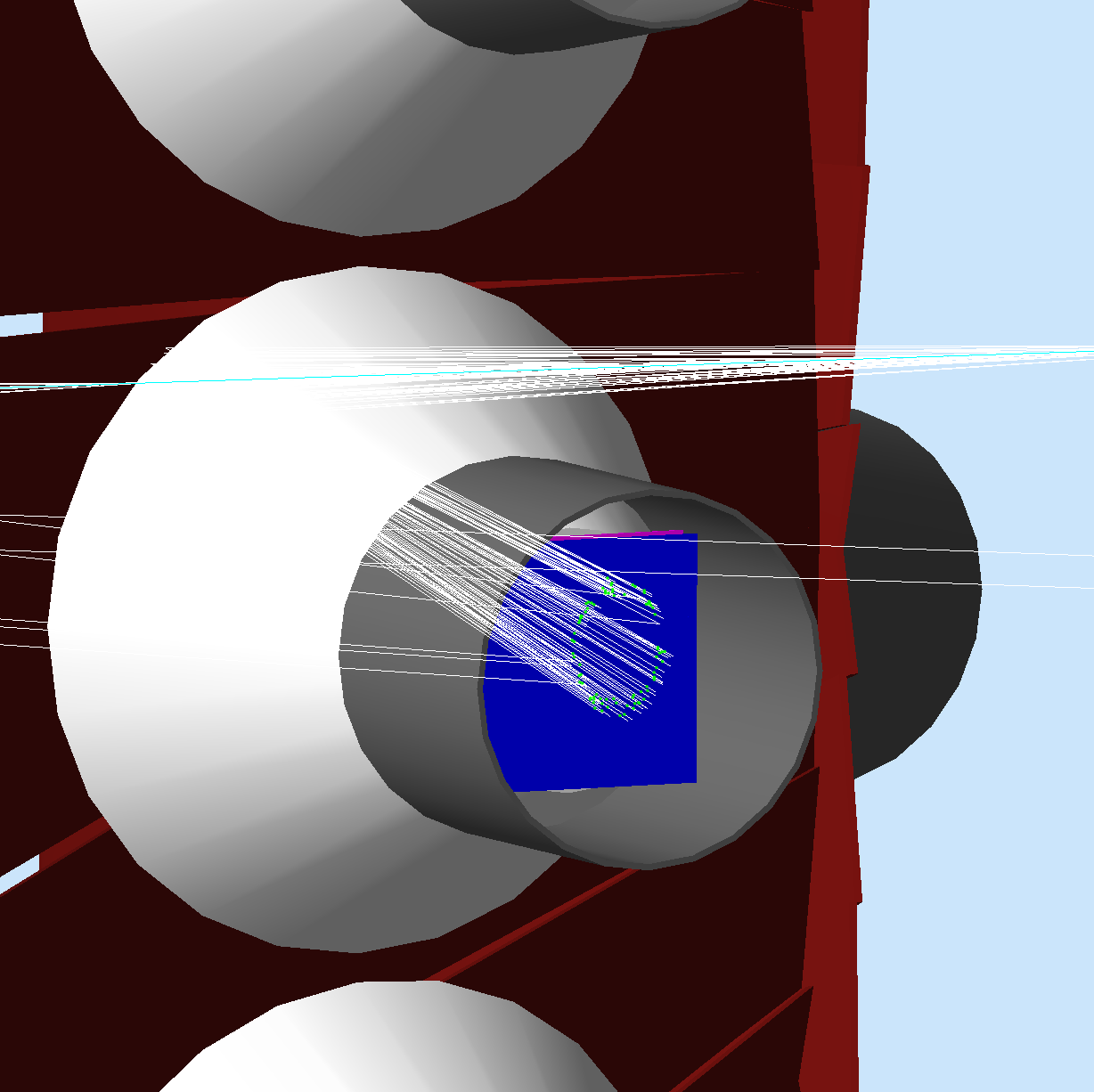 Michael Paolone,  
Solid collab. meeting, 01/12/16
Example event:
On the left is an example track. 
Blue is 3x3 PMT array
White lines are optical photons
Green points are interactions with the PMT.
Michael Paolone,  Solid collaboration meeting, 01/12/16
Example bank output:  One Event
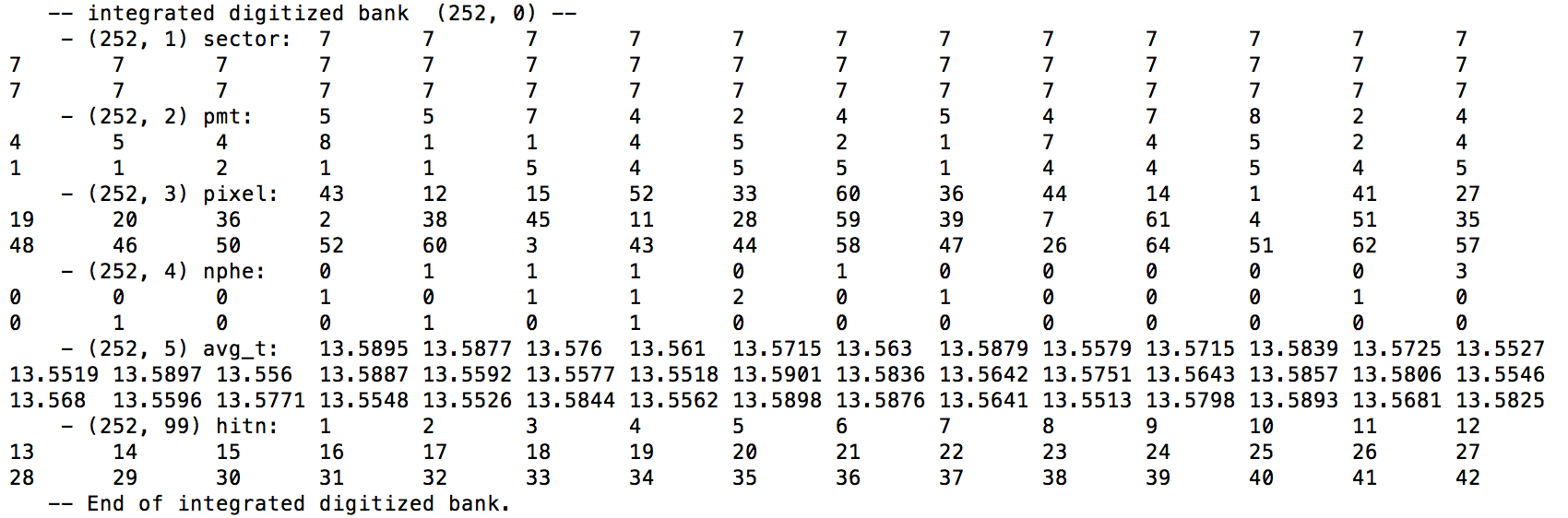 Michael Paolone,  Solid collaboration meeting, 01/12/16
Example bank output:  One Event
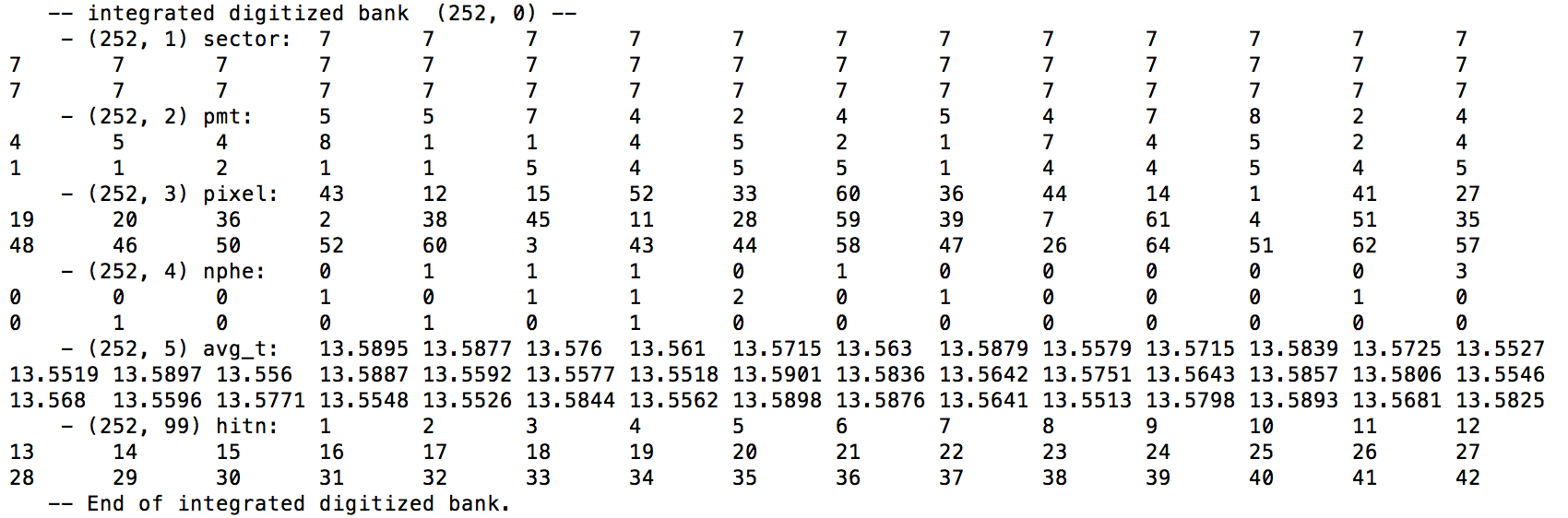 Each row is a collection of information for each integrated hit on a pixel.
  
The first row (highlighted in red) gives the sector hit: In this case, all 42 hits are in sector 7.  Sectors count clockwise from top, looking downstream.
1
2
3
Michael Paolone,  Solid collaboration meeting, 01/12/16
4
Example bank output:  One Event
7
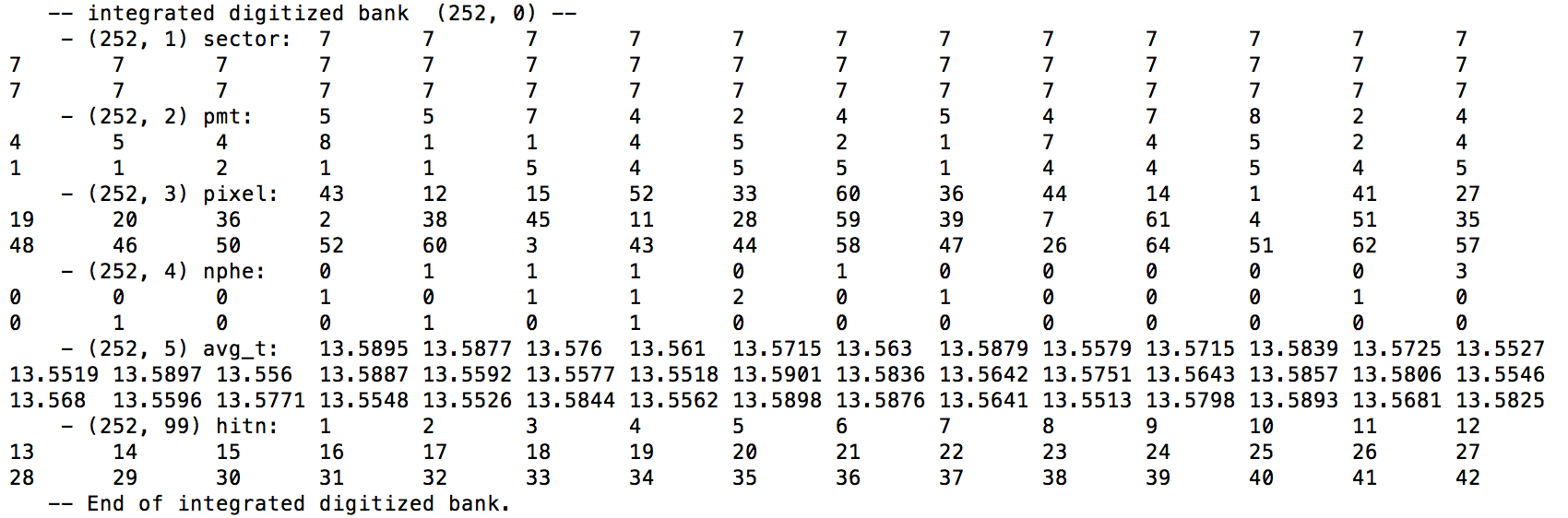 PMT number hit:
(top left is always relative to rotation
about beam-z-axis.  “Down” is
defined by z-axis and negative-z.)
1
2
3
Michael Paolone,  Solid collaboration meeting, 01/12/16
4
Example bank output:  One Event
7
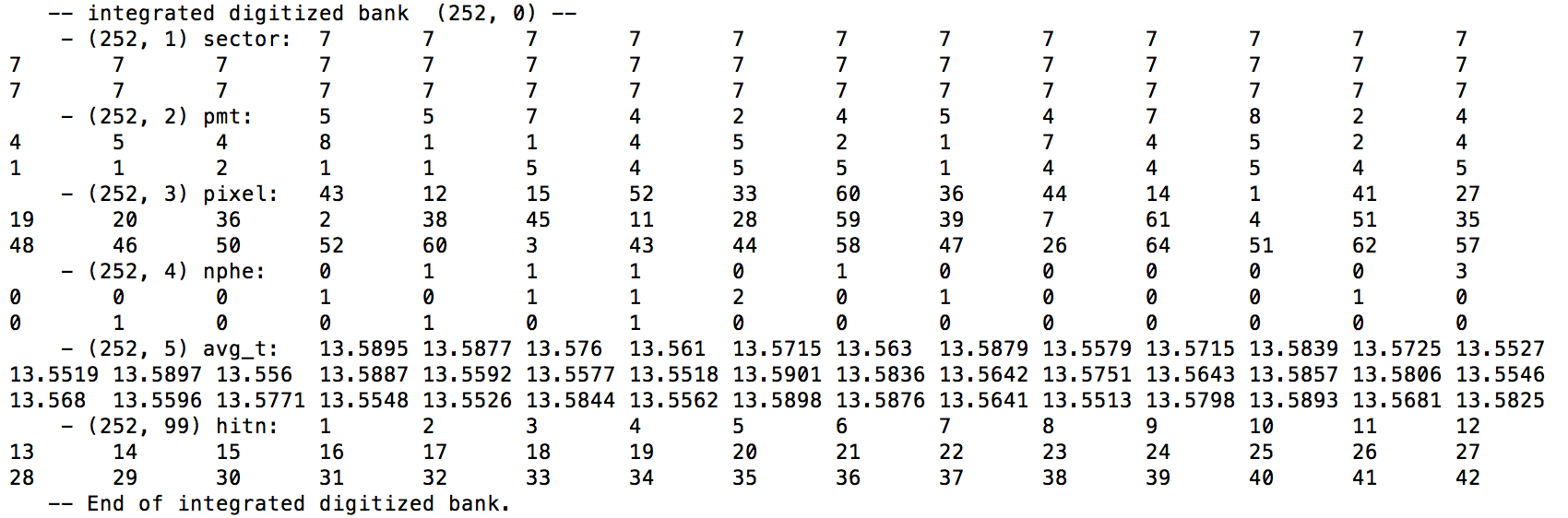 PMT number hit:
(top left is always relative to rotation
about beam-z-axis.  “Down” is
defined by z-axis and negative-z.)
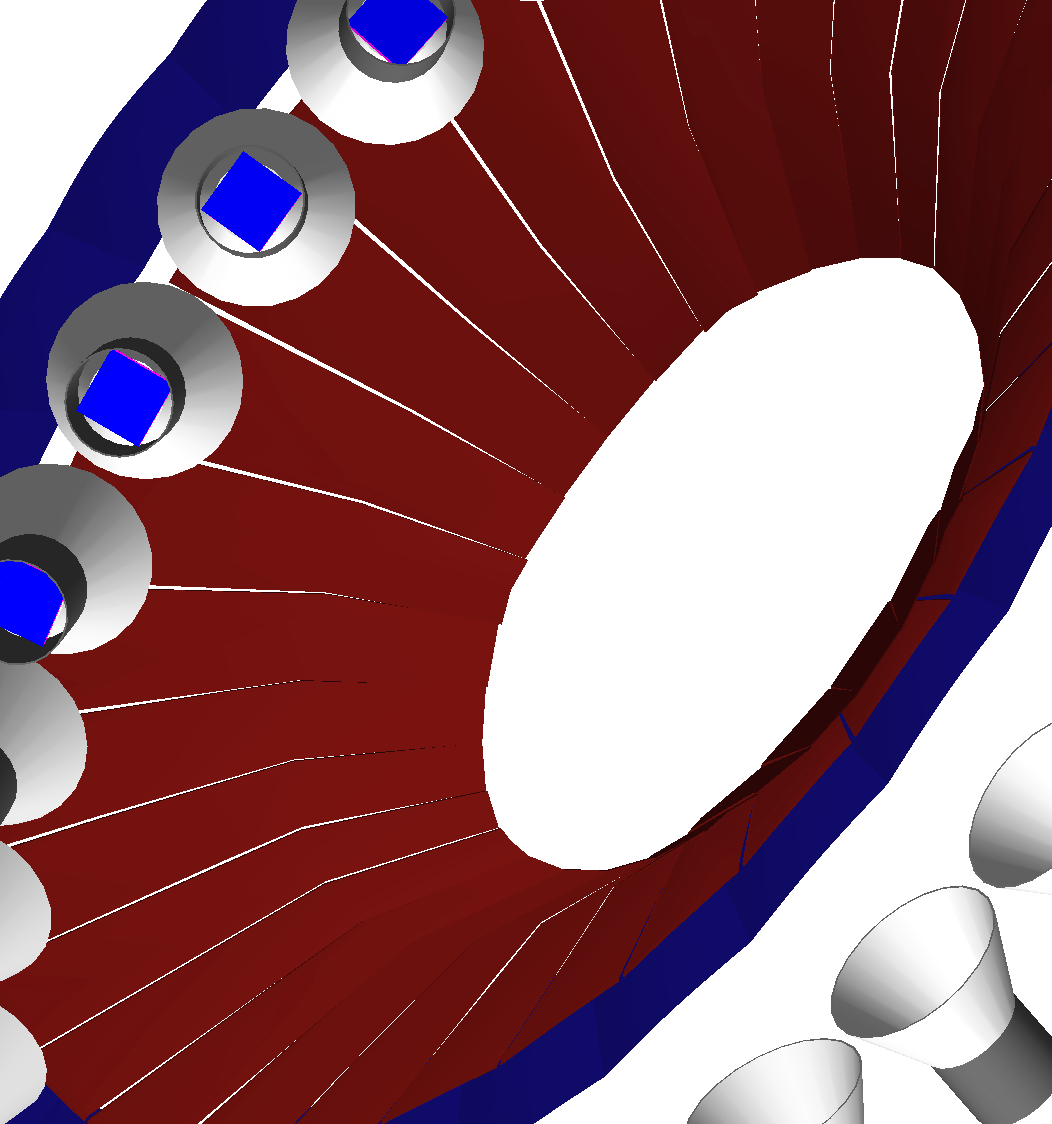 1
2
3
Michael Paolone,  Solid collaboration meeting, 01/12/16
4
In this way, PMT number 
is counted left to right, up to down, 
from behind (connector side, not face).
Example bank output:  One Event
1 2 3
4 5 6
7 8 9
7
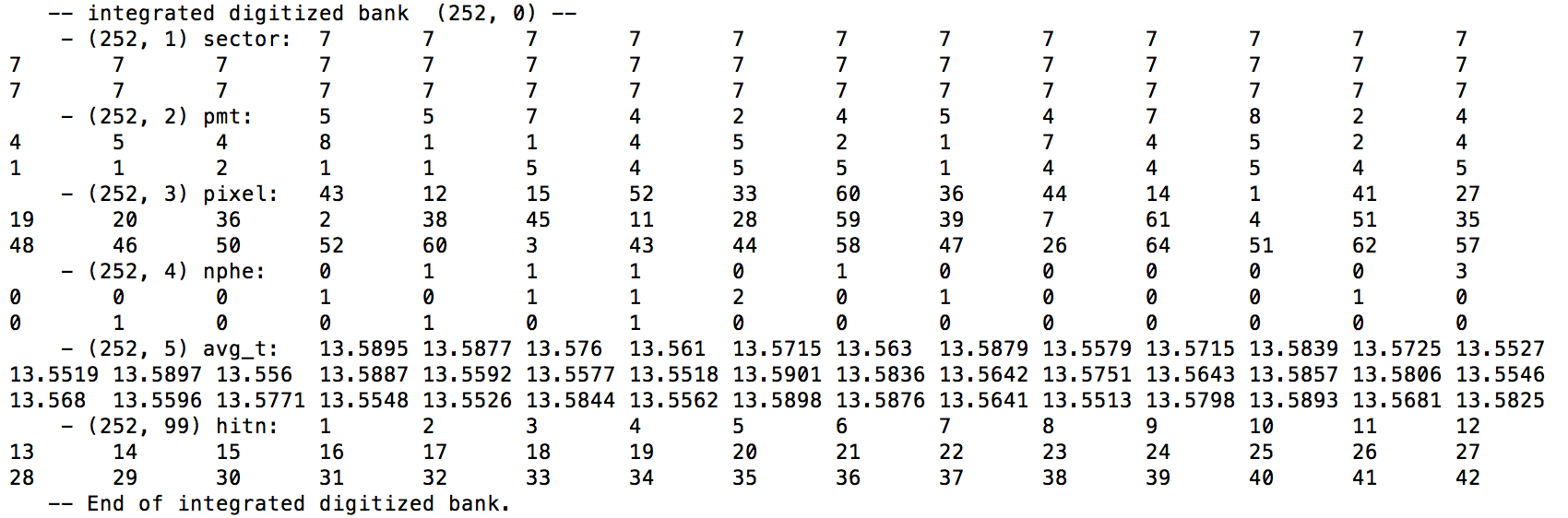 SoLID z-axis
PMT number hit:
(top left is always relative to rotation
about beam-z-axis.  “Down” is
defined by z-axis and negative-z.)
1 2 3 4 5 6 7 8
1
1
1
1
1
1
1
1
1
2
2
2
2
2
2
2
2
2
3
3
3
3
3
3
3
3
3
9
4
4
4
4
4
4
4
4
4
Michael Paolone,  Solid collaboration meeting, 01/12/16
17
7
7
7
7
7
7
7
7
7
25
33
Example bank output:  One Event
41
49
57
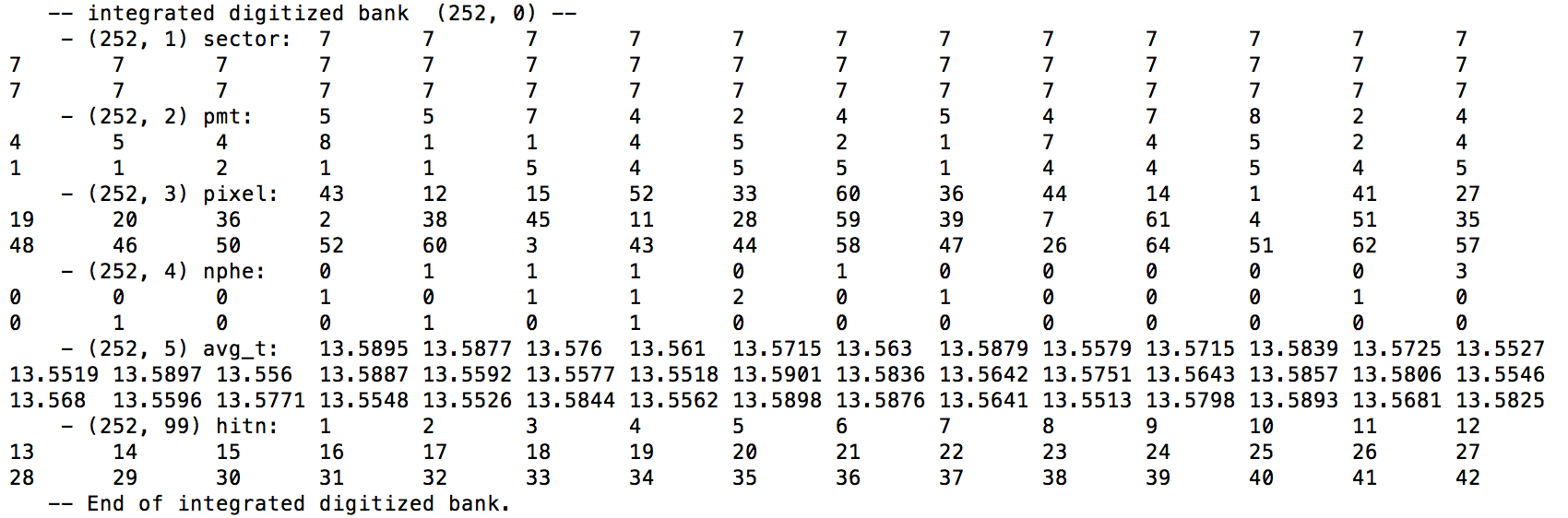 Pixel number hit:
(again, from behind PMT)
Michael Paolone,  Solid collaboration meeting, 01/12/16
Example bank output:
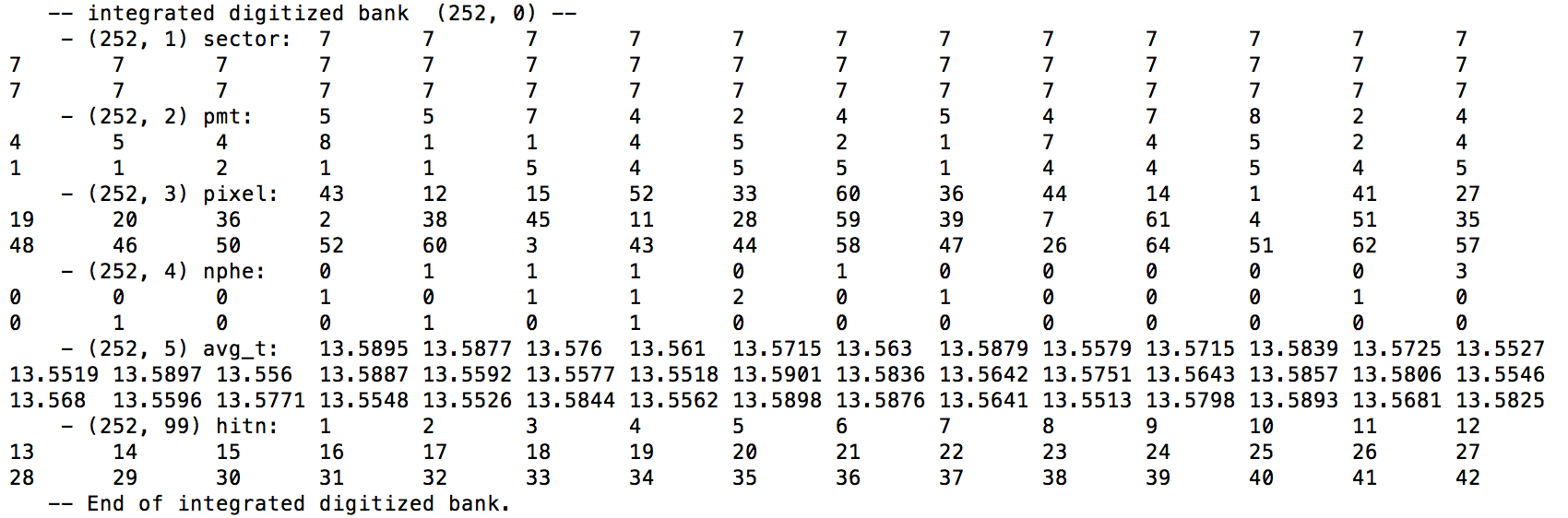 How many photoelectrons are detected 
(considering quantum efficiency and WLS).
Michael Paolone,  Solid collaboration meeting, 01/12/16
Example bank output:
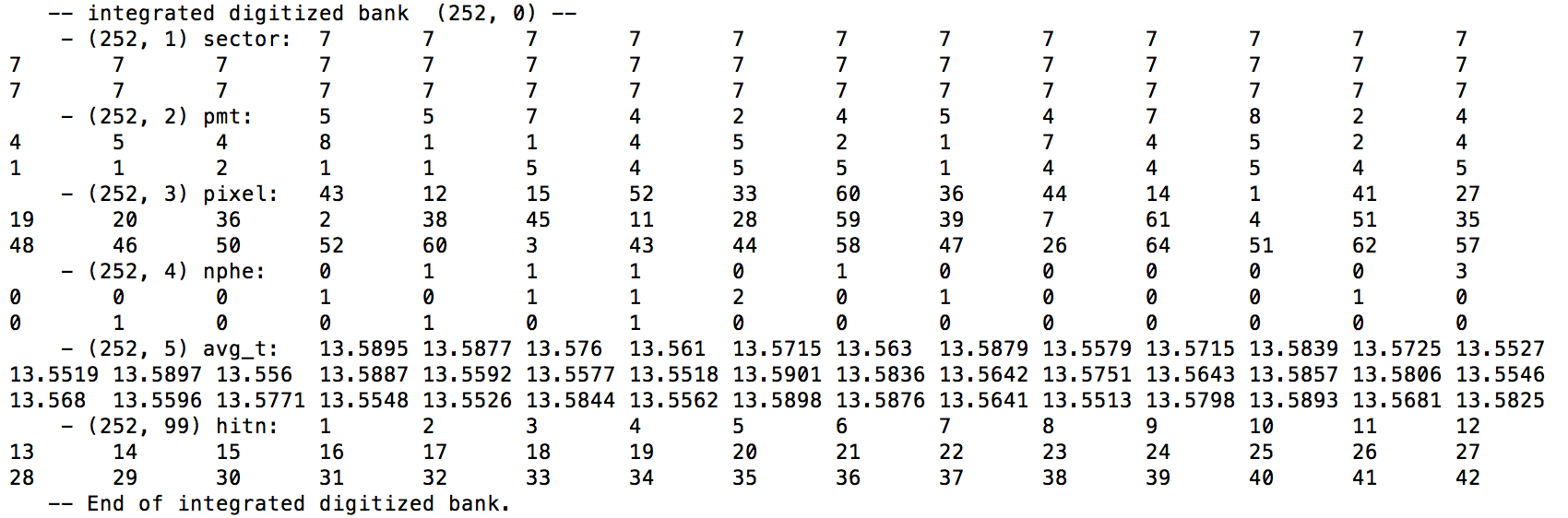 Time (in ns) of interaction.
Michael Paolone,  Solid collaboration meeting, 01/12/16
Example bank output:
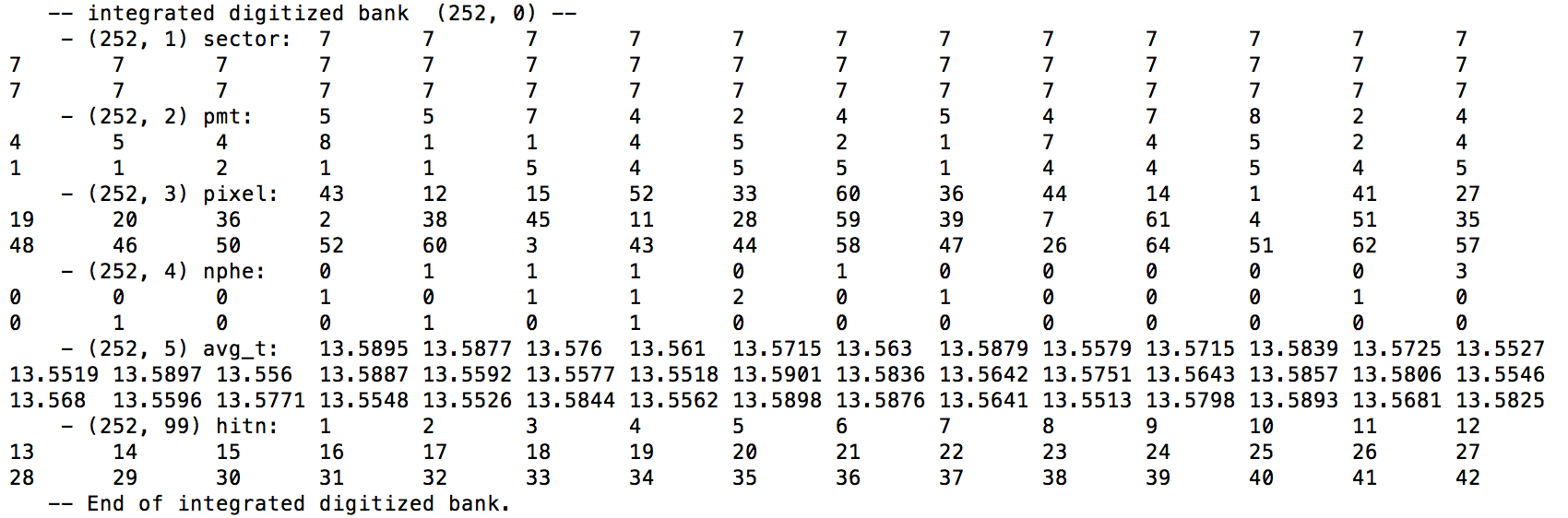 Integrated hit index (1 through 42, for this event).
Michael Paolone,  Solid collaboration meeting, 01/12/16
Is the acceptance too good?
Stray electrons can produce a decent signal: 
Starts here
Reflects off mirror in different sector than PMT.
Michael Paolone,  Solid collaboration meeting, 01/12/16
Michael Paolone,  Solid collaboration meeting, 01/12/16
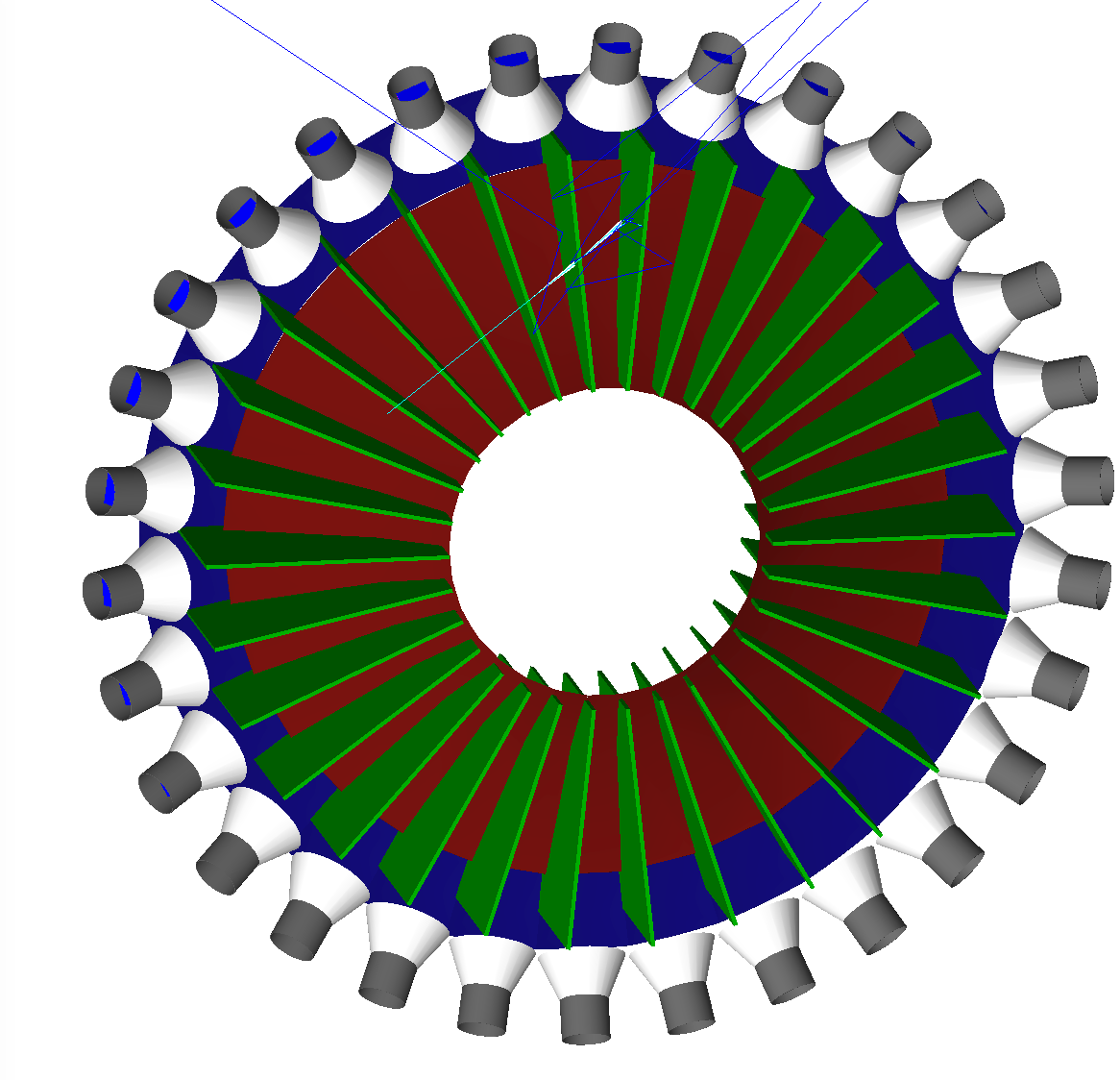 Blinders
Blinders could be a solution.
These blinders are likely too “simple”.  Need to be adjusted for signal tracks that are bent by magnetic field.
Michael Paolone,  Solid collaboration meeting, 01/12/16
Issues with geometric acceptance limiting
Open acceptance was designed to pick up signal tracks over a large angular acceptance for two primary configurations.
For most central tracks, geometric limiting like blinders will not affect efficiency.
For tracks on the edges of acceptance, efficiency may drop substantially. 
Need to know the background profile better (more accurate pi0 XS) to compare rates between background and signal events to evaluate geometrical acceptance changes.
Michael Paolone,  Solid collaboration meeting, 01/12/16
some things to do
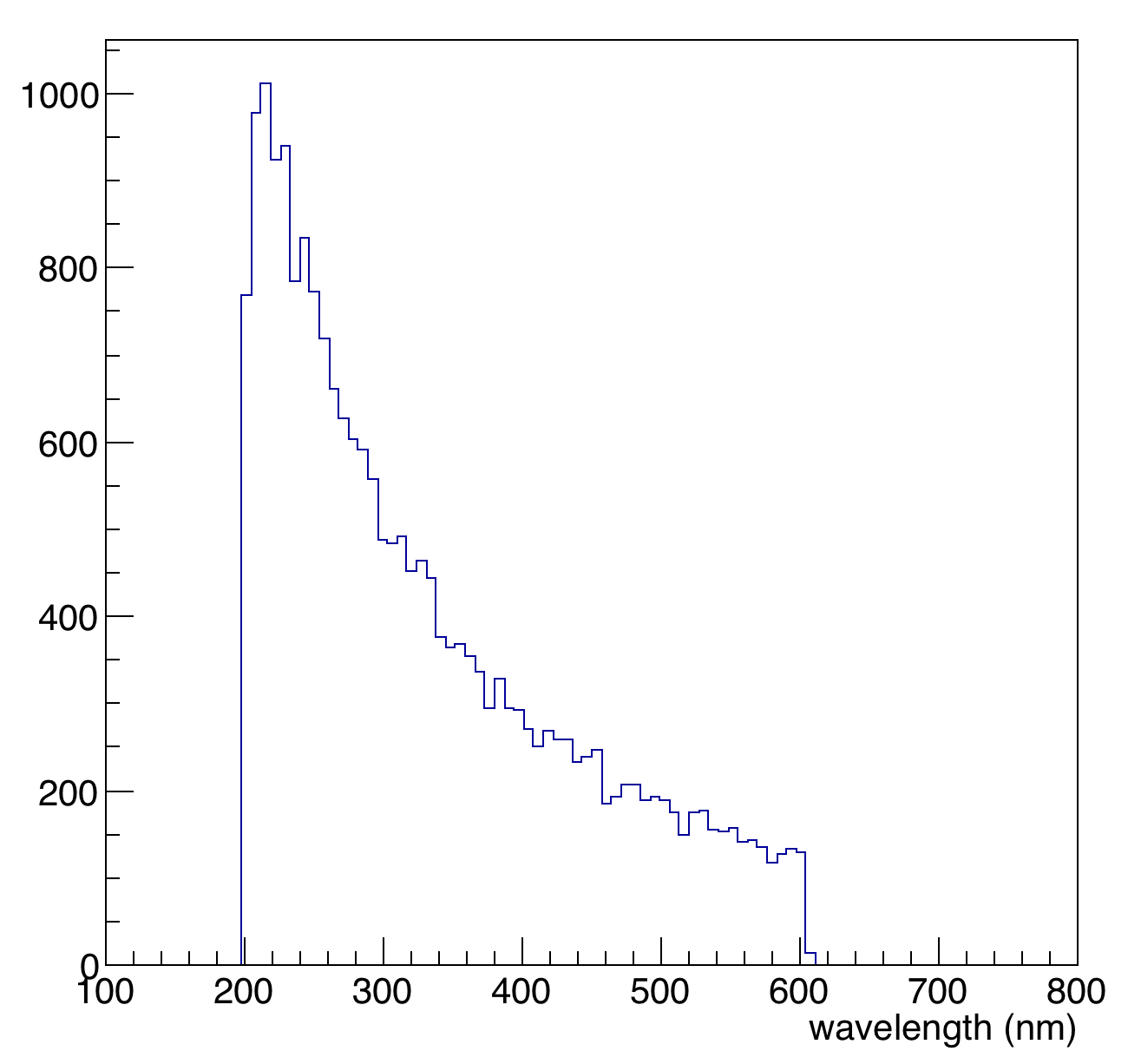 Update geometry with support structures and MaPMT dead areas.
Investigate optical properties in the 180 to 200nm range.
Investigate acceptance limiting (after new background profiling).
Optical properties of gas and PMTs only defined
between 200 and 600 nm for current simulation in GEMC.
Back-ups
Michael Paolone,  Solid collaboration meeting, 01/12/16
Some optical property plots:
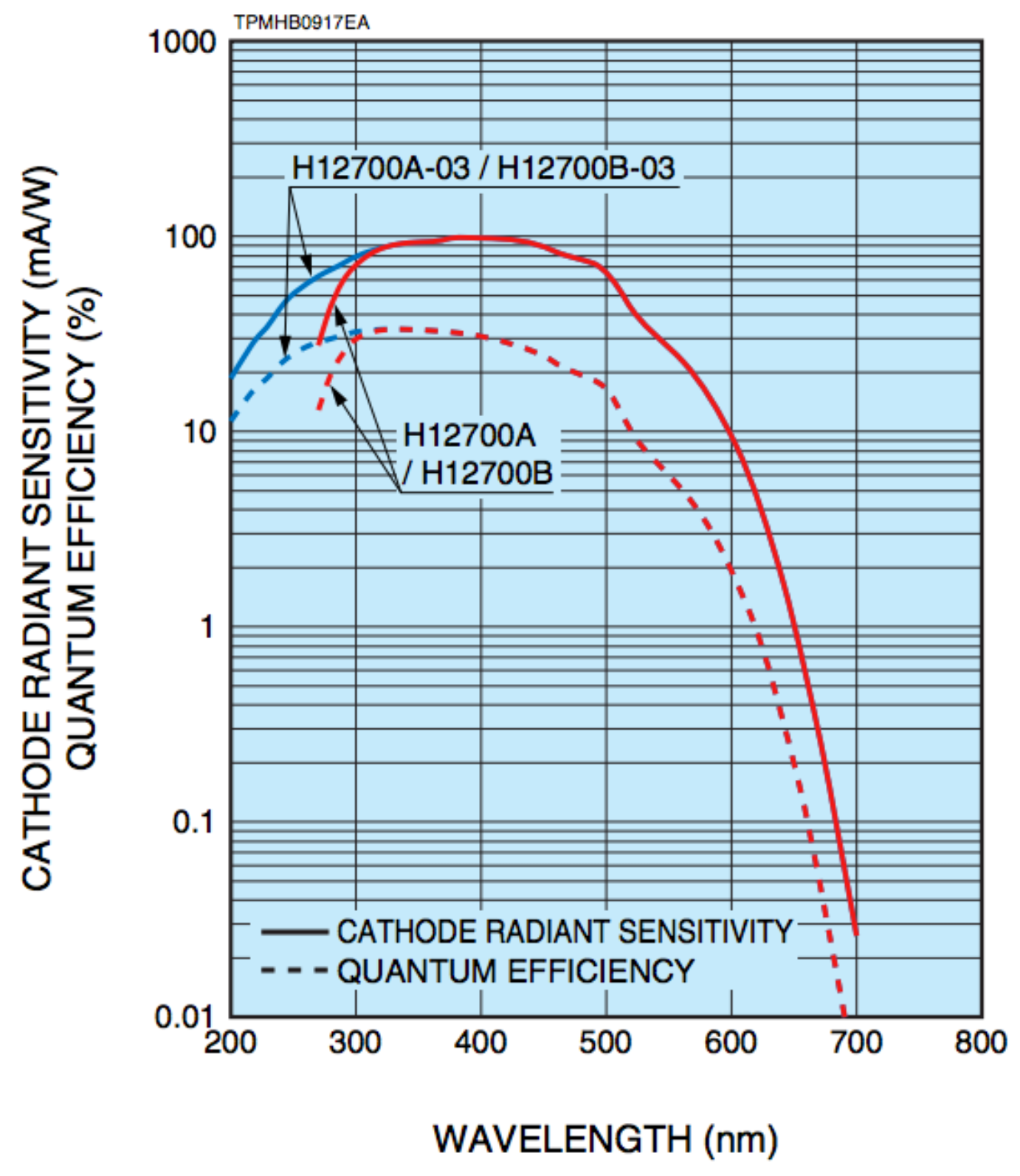 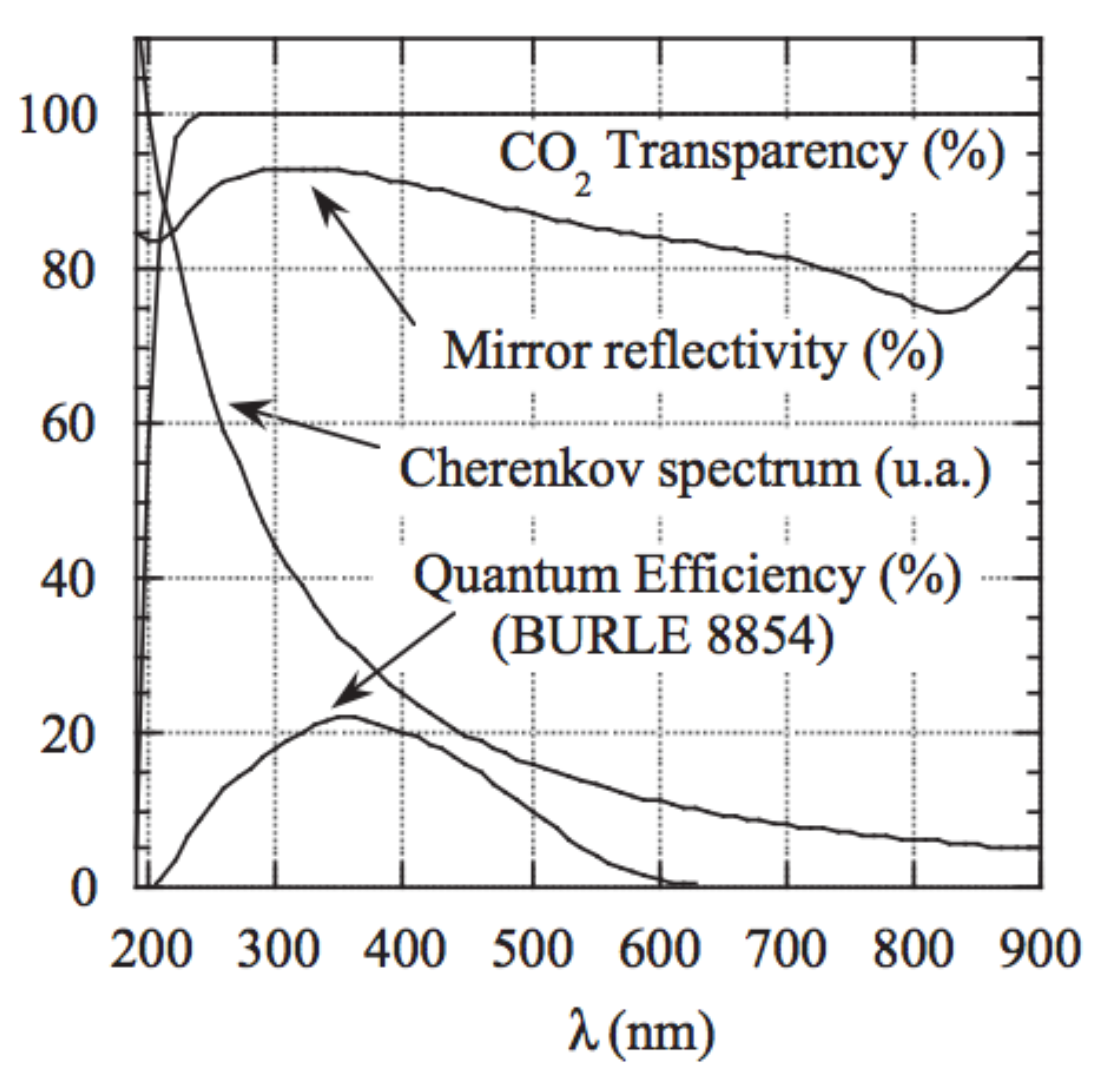 From Hall-A gas Cherenkov paper
M. Iodice, PHY98-06.pdf
Michael Paolone,  Solid collaboration meeting, 01/12/16
Some optical property plots:
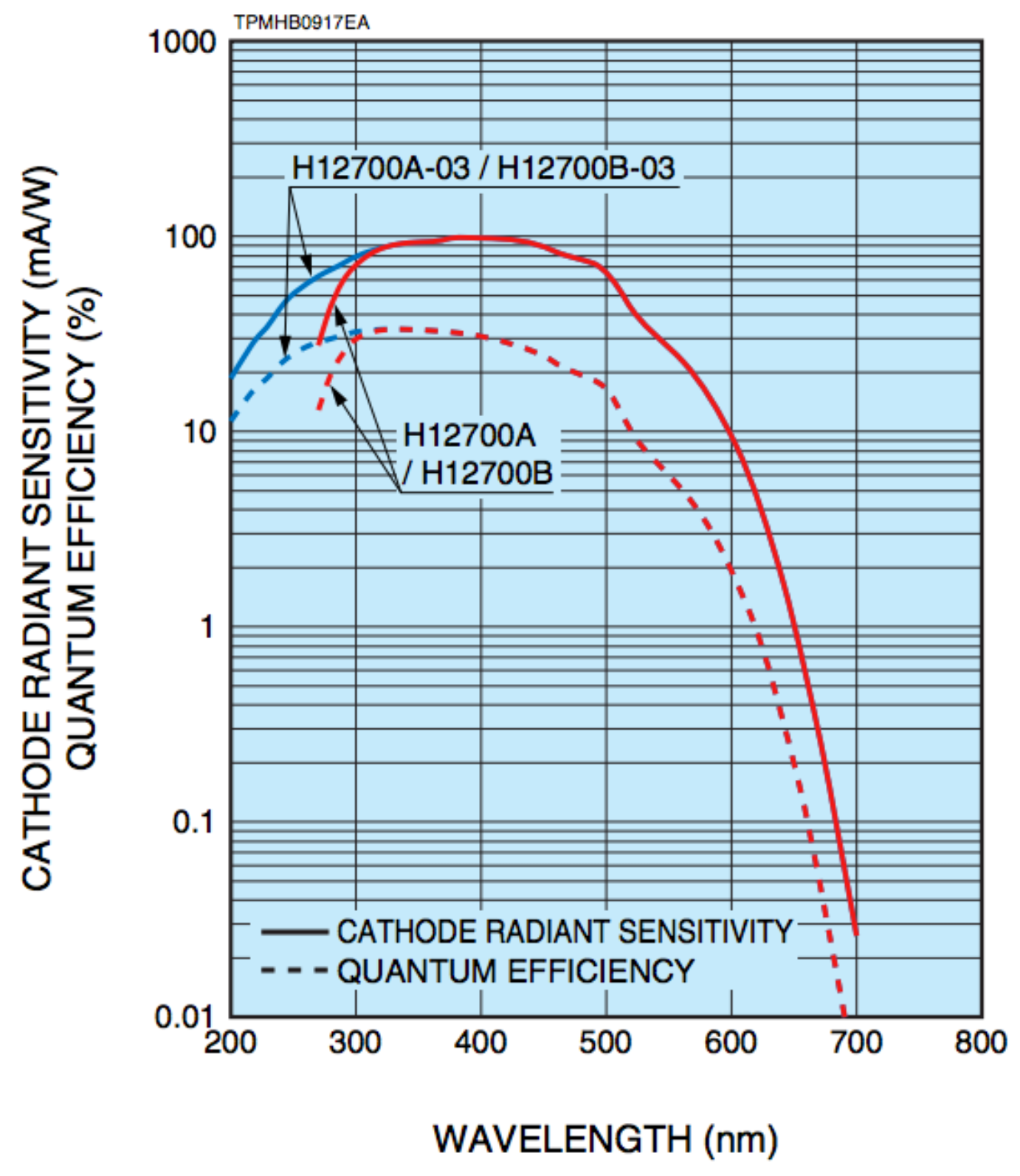 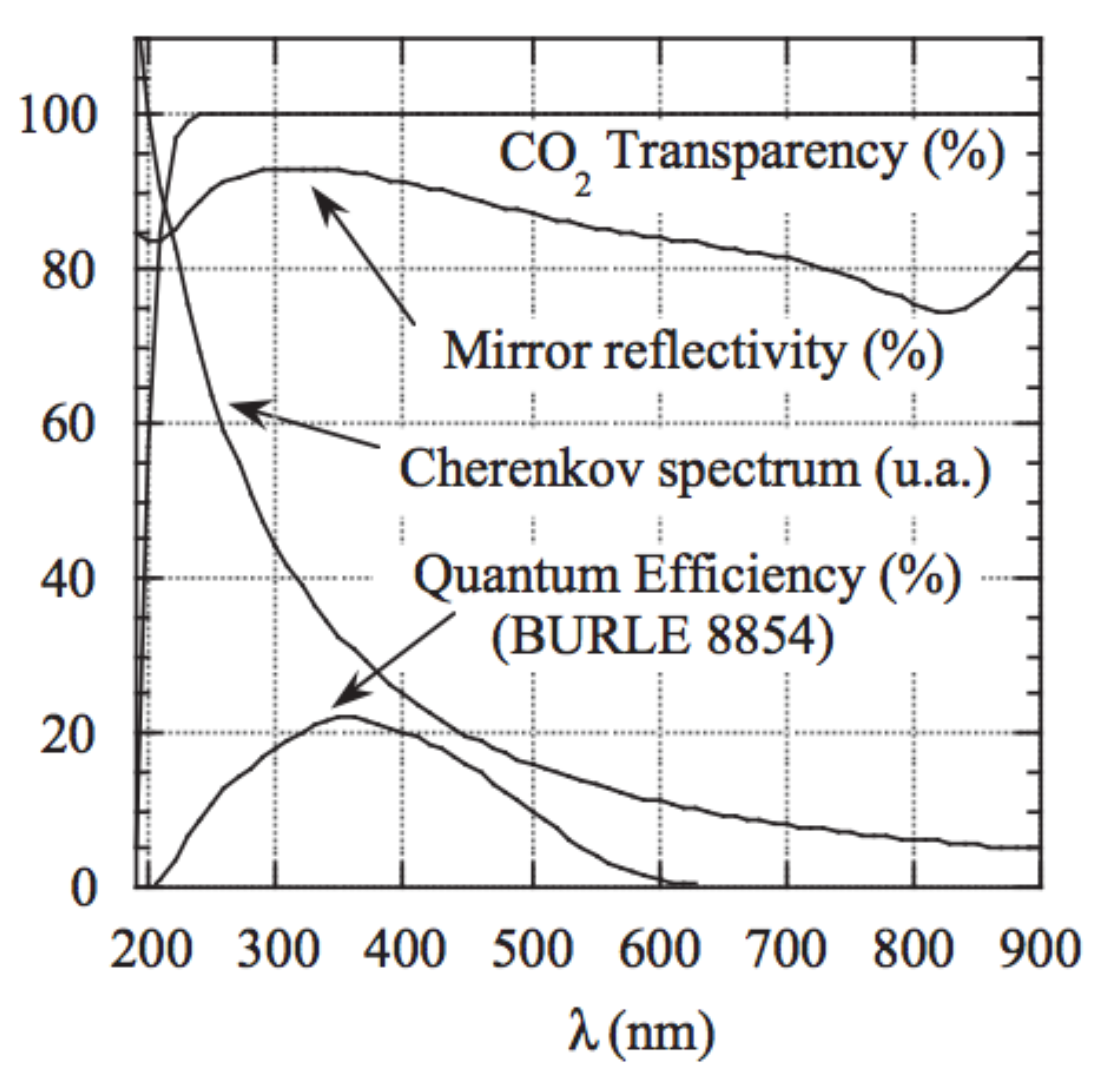 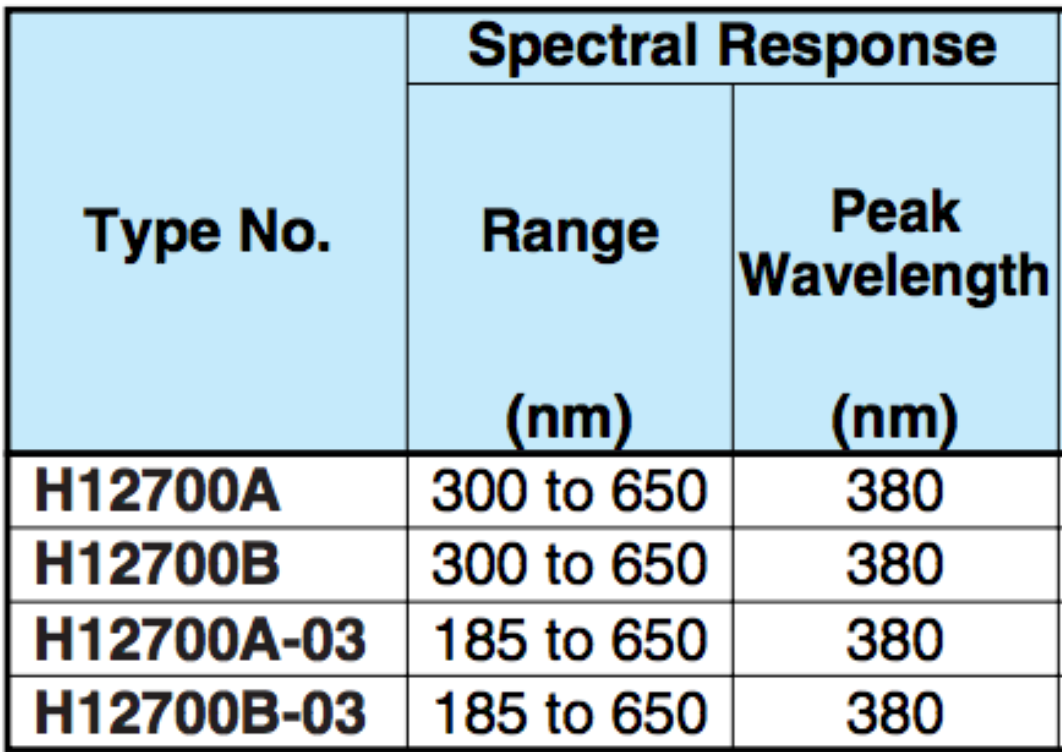 From Hall-A gas Cherenkov paper
M. Iodice, PHY98-06.pdf